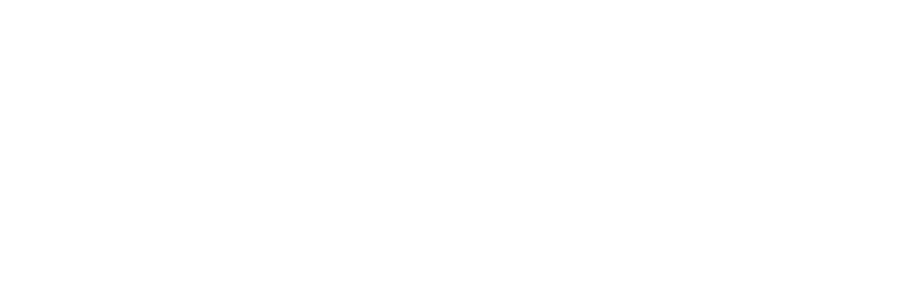 Colorado General Assembly Legislative Update
Brandon J. Wilson, Legislative Policy Advisor
February 23, 2021
General Assembly reconvened on Tuesday, February 16.
As of this morning, 244 bills have been introduced.
House – 129
Senate – 115
El Paso County is currently tracking:
House – 65
Senate - 38
Expecting another 400+ bills to be introduced before the end of session, which is scheduled for mid-June.
1st Regular Session of the 73rd General Assembly
2
Held last Wednesday, February 17.
Governor’s priorities for 2021 included:
COVID-19 Relief
Tax Reform
Healthcare
Education
Transportation
Governor Polis’ State of the State Address
3
Letter Opposing HB21-1115: Board of Health Member Requirements.
Board approved opposition letter to draft version of legislation on Tuesday, February 16.
Official bill was introduced after board approval. Letter makes some changes to better address concerns with the introduced legislation.
Letter supporting Arapahoe County’s proposed amendments to HB21-1047.
Letters Needing Board Ratification
4
HB21-1047: County CommissionerDistricts Gerrymandering
Prime Sponsor: Rep. Chris Kennedy (D)
Arapahoe County has proposed the following strikethroughs to the bill language:
Preserve the criteria for drawing district boundaries.
Require staff preparation of at least three maps and at least three hearings for the public to comment on them in one phase instead of the two phases in the bill as introduced.
Preserve restrictions against ex parte communication between Commissioners and staff.
Preserve the requirements to comply with open meetings and records laws.
Remove elements of the bill that added administrative requirements that contain requirements that would extend the time necessary to adopt new district maps.
Clarify that the requirement that districts not deviate in size by more than five percent is at the time that district boundaries are adopted.
State that politically competitive districts will be adopted to the extent that they are reasonably possible.*
Remove the judicial panel and judicial review.
Eliminate the step of waiting to get census data from legislative staff.
5
HB21-1047: County CommissionerDistricts Gerrymandering
Allow the use of an advisory committee that will function as part of the staff and be subject to all ex parte restrictions with commissioners.
Define the terms “plan” and “map” as they are used interchangeably in the bill and not defined.
Eliminate section 4 of the bill as it is not related to gerrymandering and removes existing authority of county commissioners.
Eliminate sections 6 and 7 of the bill as they impact all counties, not just those subject to the requirements of this bill. Suggest they be part of a separate bill, along with adjusting the September 30 requirement to draw boundaries in existing law.
In addition to strikethroughs offered by Arapahoe County, we will also ask bill sponsor to strike reference to “politically competitive” language.
6
HB21-1047: County CommissionerDistricts Gerrymandering
26 (d) FOR PURPOSES OF THIS SUBSECTION (3), "COMPETITIVE" MEANS 
27 HAVING A REASONABLE POTENTIAL FOR THE PARTY AFFILIATION OF THE 1 DISTRICT'S COUNTY COMMISSIONER TO CHANGE AT LEAST ONCE BETWEEN 
2 FEDERAL DECENNIAL CENSUSES.COMPETITIVENESS MAY BE MEASURED BY  3 FACTORS SUCH AS A PROPOSED DISTRICT'S PAST ELECTION RESULTS, A 
4 PROPOSED DISTRICT'S POLITICAL PARTY REGISTRATION DATA, AND 5 EVIDENCE-BASED ANALYSES OF PROPOSED DISTRICTS 6 (4) NO MAP MAY BE APPROVED BY THE BOARD OF COUNTY 7 COMMISSIONERS OR THE COMMISSION, OR GIVEN EFFECT BY THE JUDICIAL 8 PANEL IF THE MAP: 9 (a) HAS BEEN DRAWN FOR THE PURPOSE OF PROTECTING ONE OR 10 MORE INCUMBENT MEMBERS, OR ONE OR MORE DECLARED CANDIDATES, 11 OF THE BOARD OF COUNTY COMMISSIONERS, OR ANY POLITICAL PARTY; OR 12 (b) HAS BEEN DRAWN FOR THE PURPOSE OF OR RESULTS IN THE 13 DENIAL OR ABRIDGEMENT OF THE RIGHT OF ANY CITIZEN TO VOTE ON 14 ACCOUNT OF THAT PERSON'S RACE OR MEMBERSHIP IN A LANGUAGE 15 MINORITY GROUP, INCLUDING DILUTING THE IMPACT OF THAT RACIAL OR 16 LANGUAGE MINORITY GROUP'S ELECTORAL INFLUENCE.
7
HB21-1036: Local Control of Health Orders (Rep. Pico is Prime Sponsor)
HB21-1074: Immunity for Entities During COVID-19 (Rep. Bradfield is Prime Sponsor)
SB21-036: Additional Requirements Issue Emergency Public Health Order (Sen. Gardner is Prime Sponsor)
SB21-080: Protections For Entities During COVID-19 (Rep. Bradfield is a Prime Sponsor)
Bills of Note Addressing Covid-19 State Actions
8
General House & Senate Bills of Note
HB21-1011: Multilingual Ballot Access For Voters
HB21-1072: Equal Access Service for Out of Home Placements
HB21-1095: 811 Locate Exemption For County Road Maintenance
HB21-1106: Safe Storage of Firearms
HB21-1107: Protections For Public Health Department Workers
HB21-1117: Local Government Authority Promote Affordable Housing Units
SB21-078: Lost Or Stolen Firearms
9
HB21-1011: Multilingual Ballot Access For Voters
Prime Sponsors: Rep. Yadira Caraveo (D), Sen. Julie Gonzales (D), Sen. Dominick Moreno (D).
Introduced last session as HB20-1081: Multilingual Ballot Access. Bill was postponed indefinitely.
Bill would require Clerk and Recorder to create, in coordination with Secretary of State’s Office, a minority language sample ballot.
Section 203 Coverage Formula outlines existing federal requirements for providing a ballot in a different language.
Bill would lower language spoken threshold from 10,000 to 2,500 and would lower the percentage spoken threshold by citizens of the county 18 years and older from 5% to 2.5%.
According to the County Clerks Association, the bill would place this unfunded mandate on approximately 20 counties. The affected counties include Adams, Arapahoe, Boulder, Douglas, El Paso, Jefferson, Larimer, Pueblo, Weld, Alamosa, Bent, Crowley, Eagle, Fremont, Garfield, Lincoln, Montrose, Morgan, Phillips, and Rio Grande.
Assigned to House State, Civic, Military and Veterans Affairs.
10
HB21-1072: Equal Access Service for Out-of-Home Placements
Prime Sponsors: Rep. Meg Froelich (D), Sen. Rhonda Fields (D), Sen. Sonya Jaquez Lewis (D).
The bill requires a provider of services related to child and youth out-of-home placement to provide fair and equal access to all available programs, benefits, and services offered by the service provider. Services related to out-of-home placement must be provided in a manner that is culturally responsive to the complex social identity of the youth receiving such services.
The bill states that counties cannot delay or deny placement of a child or youth for adoption. County human service experts have flagged that there could be instances when a placement with an eligible family is not in the best interest of the child. As written, the language suggests that if there is an open placement, counties must place the child, regardless of whether or not it is a good fit for the child.
CCI staff has visited with bill sponsor and they are open to fine tuning the language so that it achieves the intent of protecting children and youth from discrimination while ensuring the child’s safety. 
Assigned to House Public & Behavioral Health & Human Services
11
HB21-1095: 811 Locate Exemption For County Road Maintenance
Prime Sponsors: Rep. Mark Baisley (R), Rep. Cathy Kipp (D), Sen. Joann Ginal (D), Sen. Rob Woodward (R).
Introduced last session as HB20-1173: 811 Locate Exemption For County Road Maintenance. Was postponed indefinitely.
Bill would allow county road and bridge departments to conduct basic maintenance on unpaved county roads without having to call Colorado 811 for utility locates, provided that the maintenance does not lower the grade of the road or disturb more than six inches of soil. 
The bill is a CCI legislative priority and reflects a compromise that was reached between CCI, Colorado 811, the Colorado Contractors Association, Xcel Energy and the Colorado Association of Road Supervisors and Engineers (CARSE). 
Twenty-nine other states have a similar exemption for road maintenance. 
Assigned to House Transportation & Local Government.
12
HB21-1106: Safe Storage of Firearms
Prime Sponsors: Rep. Monica Duran (D), Rep. Kyle Mullica (D), Sen. Jeff Bridges (D), Sen. Chris Hansen (D)
The bill requires that firearms be responsibly and securely stored when they are not in use to prevent access by unsupervised juveniles and other unauthorized users. The bill creates the offense of unlawful storage of a firearm if a person stores a firearm in a manner that the person knows, or should know
That a juvenile can gain access to the firearm without the permission of the juvenile's parent or guardian; or
A resident of the premises is ineligible to possess a firearm under state or federal law
The bill requires licensed gun dealers to provide with each firearm, at the time of a firearm sale or transfer, a locking device capable of securing the firearm. Transferring a firearm without a locking device is an unclassified misdemeanor punishable by a maximum $500 fine.
The bill requires the state court administrator to annually report to the general assembly about the number of charges related to unsafe firearms storage and the disposition of those charges.
Assigned to House State, Civic, Military & Veterans Affairs
13
HB21-1107: Protections For Public Health Department Workers
Prime Sponsors: Rep. Yadira Caraveo (D), Rep. Terri Carver (R), Sen. Jeff Bridges (D), Sen. Paul Lundeen (R)
This bill is a continuum of pieces of legislation that passed the last two years to increase protections for human service workers and law enforcement officials.
HB19-1197: Protect Social Workers’ Personal Information On Internet
HB20-1052: Privacy Protections For Human Services Workers
Under current law it is unlawful for personal information of human service workers, caseworkers, and law enforcement personnel to be made available on the internet. This bill extends protections to public health workers. 
This legislation is necessary, due to COVID-19 putting public health directors in the spotlight. Employees are concerned about their personal information being available on the internet and used for malicious purposes. 
Assigned to House Judiciary
14
HB21-1117: Local Government Authority Promote Affordable Housing Units
Prime Sponsors: Rep. Susan Lontine (D), Rep. Serena Gonzales-Gutierrez (D), Sen. Julie Gonzales (D), Sen. Robert Rodriguez (D).
Introduced last session as HB20-1351: Local Government Authority Promote Affordable Housing Units. 
Bill was postponed indefinitely, due to COVID-19
Bill from the Colorado Municipal League (CML) that seeks to clarify local governments’ ability to enact land use regulations that promote the development of new affordable housing units. 
Bill clarifies that local governments have the authority to enact inclusionary zoning. In doing so, the bill specifies that the provisions of the state's rent control statute do not apply to any land use regulation that restricts rent on newly constructed or redeveloped housing units, as long as the regulation provides options or alternatives to the property owner or land developer. 
Assigned to House Transportation & Local Government
15
SB21-078: Lost or Stolen Firearms
Prime Sponsors: Sen. Sonya Jaquez Lewis (D), Sen. Jessie Danielson (D), Rep. Tom Sullivan (D), Rep. Leslie Herod (D).
This bill requires the owner of a firearm who has reasonable cause to believe the firearm was lost or stolen to report to a law enforcement agency that the firearm has been lost or stolen within 5 days of making the discovery.
Failure to report a lost or stolen firearm is a class 2 petty offense and is punishable by a $25 fine. 
A second or subsequent offense is a class 3 misdemeanor. 
Bill will increase workload on local law enforcement as well as district attorneys.
Assigned to Senate Judiciary
16
Questions?
17